GOODS & SERVICES TAX (GST) IN INDIA
GST: Introduction
Tax payer & various Tax Authorities of Local body,State , Central Govt.
GST: Introduction
IDEAL TAXATION
GST: Introduction
TAX, SOCIETY, COUNTRY
CIVILIZED SOCIETY PAYS TAX
HONEST TAX PAYERS ARE ASSEST OF NATION.
PAYMENT OF TAX – GRATEFULNESS TOWARDS SOCIETY, SOLIDERS, FARMERS, COUNTRY, ETC.
PAYMENT OF TAX MEANS WEALTH FROM “HAVES” TO “HAVE NOTS”.
Pre-gst Tax structure in India
GST: Introduction
Subsuming of Existing Taxes
GST: Introduction
Why GST ?
Distinction between goods & services or mix thereof was a big problem in earlier laws/regime. 

Especially in respect of Works Contract Service where both material and service is involved, things become more complex becoz of RCM.
GST: Introduction
Limitations of current Tax regime :
5. Goods Vs. Services dilemma ?
License Software in CD
Sale of Food In Restaurant
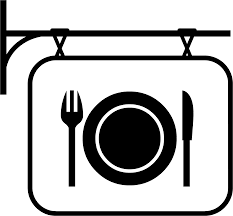 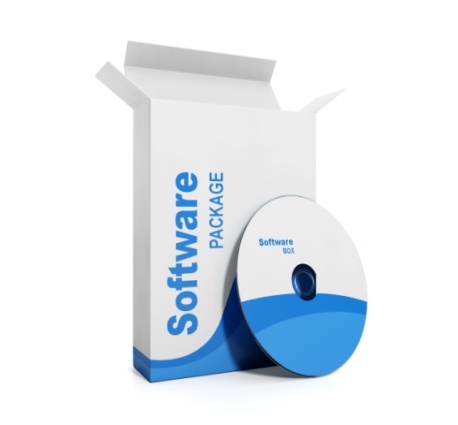 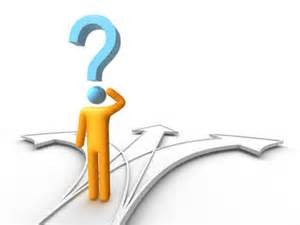 Sale
Services
Manufacturing
[Speaker Notes: There is a concept of Goods-Service Continuum; If goods and services are places on a scale with pure goods being on one side and services on the other side, most of the transactions lie some where in between having elements of goods as well as service. State government and Centre are in Court in many cases just to decide as regards the classification as goods or services. The distinction between two is getting blurred with the advent of technology. For instance software is being taxed by treating it as services as well as goods.  GST appears to be much more efficient tax and may solve most of the existing inefficiencies in indirect taxation system.]
Limitations of current Tax regime :
4. Lack of Uniformity
No Entry Tax
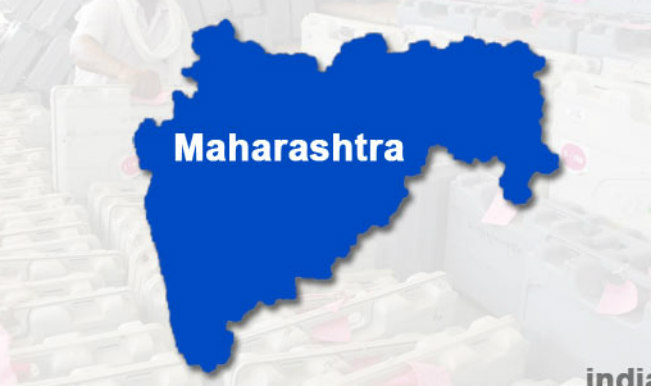 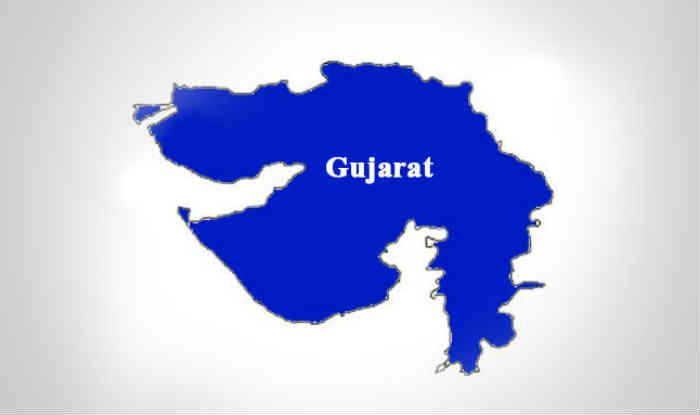 Entry Tax
@  NIL %
@   4%
Value Added Tax
e.g. on Sugar
[Speaker Notes: Harmonisation in the different taxation laws of states appears to be missing many a times. Uniformity is lacking while levying VAT or entry taxes in many states. The companies try to take advantage of tax arbitrages leading to decisions being taken on the basis of tax structure rather than on the basis of pure economic reasons. All this leads to inefficiencies in the system.]
IMPORTANCE OF GST
GST IS APPLICABLE TO ALL GOODS & SERVICES, EXCEPT FEW.

EXCEPT AGRI, MEDICAL SERVICES AND EDUCATION, EVERYTHING IS TAXABLE UNDER GST.
GST: Introduction
WHY GST BETTER THAN EARLIER LAWS ?
GST may not be a very ideal for many people & for many reasons
 but in fact  things in earlier taxation system had gone to such low & complex level, so  further worsening of things was almost impossible, so hopefully things will only get better day by day.
GST: Introduction
Limitations of current Tax regime :
3. Different Points of Taxation
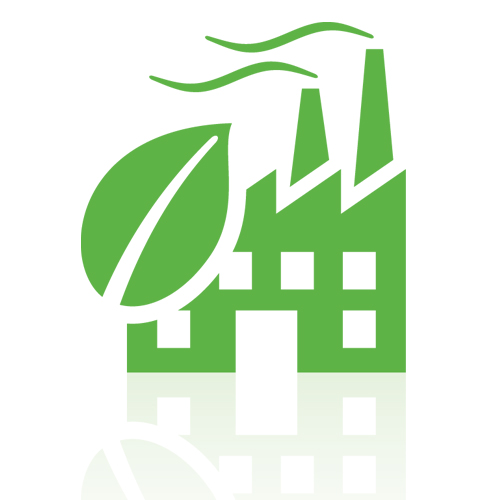 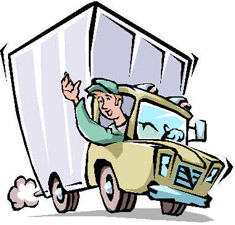 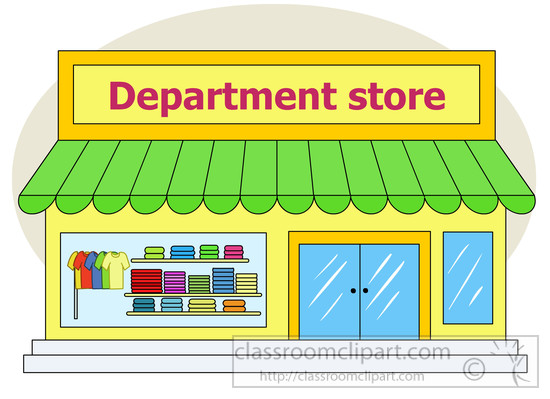 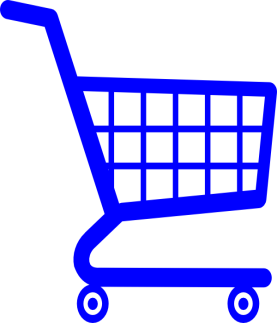 Limitations of current Tax regime :
Central Excise
(On Manufacturing)
Service Tax
(On provision of Service)
VAT
( On sale of Goods)
[Speaker Notes: There are different taxable events with each having issues of definitions, interpretations resulting in overlapping at many places. All this creates confusions with many of the issues reaching courts for a decisions.]
JOURNEY OF GST IN INDIA
Vijay Kelkar committee recommended it in 2004 during Atal Bihari Vajpaee Govt.
First Discussion paper was published in 2009, 90% of provisions of today from that paper.
07-05-2015 Loksabha passed it, 03-08-2016 Rajya sabha passed, even J&K passed it. 
GST now permanent, roll back impossible even if present political parties gets defeated in next elections.
GST: Introduction
What u r required to know for GST
CGST, IGST and Cess Act 
Rules, notifications, (rate and non rate), circulars, etc. 
criminal procedure code,1973, Companies Act, 2013, Indian Evidence Act, 1872, Indian Penal code, Information Technology Act, 2000, Motor Vehicles Act, 1988, Transfer of Property Act, 1882, Special Economic Zone Act, 2005,  Income Tax Act, 1961.
Twitter, PIB, etc
GST: Introduction
Purpose of GST as per constitution
What constitutional amendment says as purpose
(1) to avoid cascading effect 
(2) to have common national market.
GST: Introduction
Unique Concepts/Features:-
IGST/(contribution of India in GST).
DESTINATION BASED TAX
CONSUMPTION BASED TAX
COMPLIANCE RATING
RARE EXAMPLE OF STATE & CENTRAL GOVT CO-OPERATION.
GST COUNCIL- NEW POWER CENTRE
ALL DECISIONS UNANIMOUS, NEVER VOTING.
END OF INSPECOR RAJ ?
GST: Introduction
What is GST?
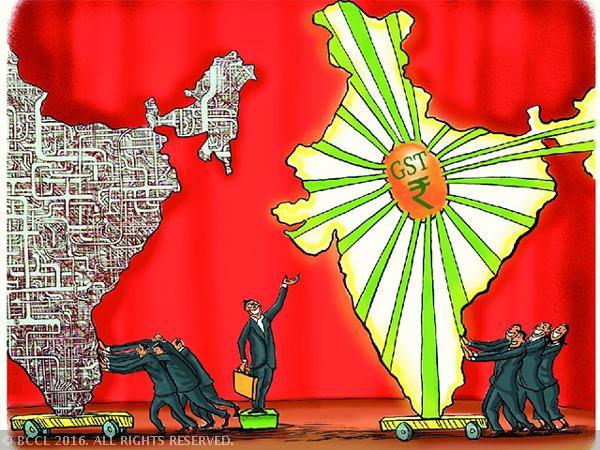 ONE NATION: ONE TAX
[Speaker Notes: Whether you are manufacturer, trader, dealer, service supplier- all will be considered as same i.e taxpayer. Whether you supply within the same state or anywhere in the country, the rate of tax is same, thereby obviating any need for various forms and border check points which is prevalent today.]
WHY GST IS MUST ?
Earlier tax on tax
Exports can not be made tax free.
Under GST:- self police mechanism.
All transactions recorded in book, tax collection will go up.
Pararrel economy ratio expected to go down.
What is easy to print a currency note or cenvat invoice ? .
Matching basis-soul of GST.
Earlier taxation under excise, vat was restricted to those transactions, now 360degree angle is required
GST: Introduction
IMPACT OF GST AS OF NOW
AS PER ECONOMIC SURVEY :-
Upon implementation of GST, indirect tax base has increased by 50%, 34 lakhs new businesses added to tax base.
Highest registration in Maharashtra, next is UP, Tamil Nadu and Gujrat.
But large increase in registrations in west Bengal.
GST: Introduction
Impact of GST 2/2
Though turnover is below Rs 20 lakhs, there are 17 Lakhs who have obtained voluntary registrations.
In pre-GST era, revenue collection of center and state was Rs 9.7 Lakhs crore p.a.
It was expected to be Rs.10.9 lakh cr p.a.
In the first year of GST implementation, revenue grew by 11.09%
GST: Introduction
Impact of GST 3/3
In October,18, 67.45 Lakhs filed GST returns and revenue pm crossed Rs 1,00,710 crore as taxes.
As a result this is going to increase the demand for professionals in future also.
GST: Introduction
Definition of supply
Section 7(1) for the purposes of this Act the expression “supply” includes
(a) all forms of supply of goods or services or both such as sale, transfer, barter, exchange, licence, rental, lease or disposal made or agreed to be made for a consideration by a person in the course of or furtherance of business;
(b) import of services for a consideration whether or not in the course or furtherance of business…continue
GST: Introduction
SCHEDULE I  Activities to be treated as supply even if made WITHOUT CONSIDERATION
Permanent transfer or disposal of business where, ITC has been availed on such assets.
Supply between related persons OR between distinct persons as specified in section 25.
Gifts up to Rs 50,000 in a financial year by employer to an employee shall not be treated as supply.
Supply of goods by principal to agent & vice versa
Import of services by a taxable person from related person or from his establishment in foreign country in furtherance of business.
GST: Introduction
Schedule II-to be treated as supply
Transfer of title.
Transfer of goods without transfer of title.
Transfer of title in goods under agreement which stipulates that on payment of full consideration property shall pass at a future date is supply of goods.(hire purchase)
Any lease, tenancy, easement, licence to occupy land is supply of service.
Lease of building or part of it is supply.
Any treatment or process which is applied to another’s goods is supply of goods.
Transfer of business assets.
GST: Introduction
Continue schedule ii
Renting of immovable property
Construction of complex, building etc intended for sale to a buyer, where part of consideration is received before completion certificate.
Works contract 
Supply of food, drinks, etc for consideration 
Supply of goods by any unincorporated association or body of person to a member
GST: Introduction
Schedule III following not supply
Employee to employer.
Services by court or tribunal
Functions by MP, Corporations, and local bodies.
Funeral, burial etc.
Sale of land or building
Actionable claims.
GST: Introduction
Imp definitions
(6) Aggregate turnover : Total of 
Taxable supply
Exempt supply 
Export of goods/services
Inter  state supplies
BUT NOT
Taxes,
Value on which RCM payable
The said total will be for all India basis for each PAN No.
(exempt supply includes non-taxable supply)
GST: Introduction
Diff. between composite & mixed supply
(30) Composite supply :-supply consisting of two or more taxable supplies of goods and/or services-naturally bundled-one of them is principal supply.
Ex :- Supply of goods, packing material, transport and insurance is a composite supply and supply of goods is a principal supply.
 
(74) Mixed supply means two or more individuals supplies of goods or services or any combination thereof made in conjunction with each other by a taxable person for a single price where such supply does not constitute composite supply.
(ex aerated water, canned foods, cakes, dry fruits etc)
GST: Introduction
What is meant by exempt supply ?
Exempt supply :-  means supply of any goods or services or both which attracts nil rate of tax or which may be wholly exempt from tax under Section 11 or under section 6 of the IGST Act and includes non-taxable supply.
GST: Introduction
What is meant by job work ?
(68) Job Work :- any treatment or process undertaken by a person on the goods belonging to another Registered person
GST: Introduction
Outward supply
(83) “outward supply” in relation to a taxable person, means supply of goods or services or both, whether by sale, transfer, barter, exchange, licence, rental, lease or disposal or any other mode, made or agreed to be made by such person in the course or furtherance of business;
GST: Introduction
R C M means ?
(98) “reverse charge” means the liability to pay tax by the recipient of supply of goods or services or both instead of the supplier of such goods or services or both under sub-section (3) or sub-section (4) of section 9, or under sub-section (3) or subsection (4) of section 5 of the Integrated Goods and Services Tax Act;
GST: Introduction
Valid return ?
(117) “valid return” means a return furnished under sub-section (1) of section 39 on which self-assessed tax has been paid in full;
GST: Introduction
Registration threshold limit
As per Section 22 of CGST Act, 2017
Every supplier shall be liable to be registered in the state from where he makes taxable supply of goods/services/both
If his aggregate turn  over exceeds Rs. 20 Lakhs.
Exemption from registration in CGST Act,2017:- (a) Exclusive supply of exempted goods/services (b) agriculturist.
GST: Introduction
Limitations of current Tax regime :
2.  Multiple Registrations
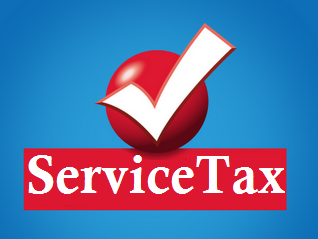 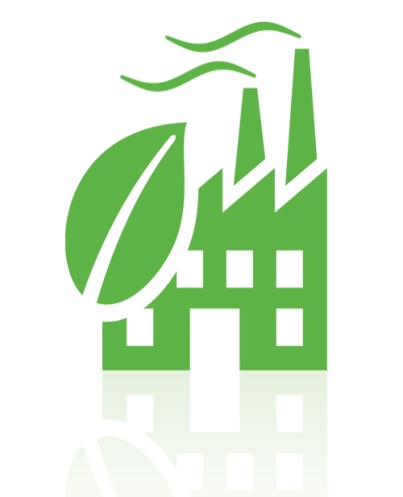 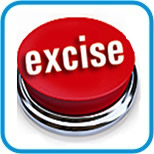 Central Excise
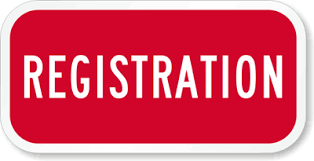 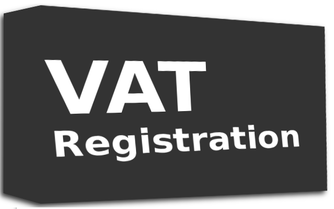 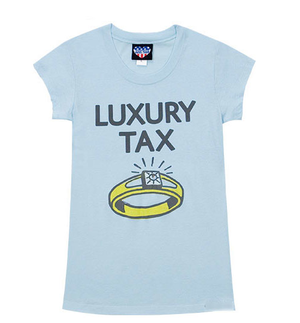 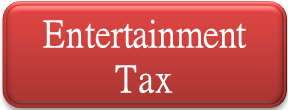 [Speaker Notes: Multiple laws require multiple compliances and registrations with no interlinkages amongst them leading to silos being created. In many cases, these different governments- Centre, states are trying to tax same transactions.]
REGISTRATION COMPULSORY IN FOLLOWING CASES:-
Persons making inter-state supplies.
Casual taxable persons
Any person who pays tax under reverse charge mechanism.
E commerce operator.
Non resident taxable persons
Any person who is required to deduct tax at source U/s.51.(especially Govt departments & local bodies,)
Any person who supplies goods or services on behalf of others as agent or otherwise.
GST: Introduction
Regn-continue
Any person who is required to collect tax under section 52.( by e commerce operator)
Every person supplying on line information and data base retrieval service from a place outside India to a person in India, other than a registered person.
Input service distributor
Every electronic commerce operator.
Any other person as notified by Govt.
Grant of Unique Identity Number shall be considered as deemed registration meant for Consulates, Govt Departments, etc.
Process of registration
If liable for registration, required to obtain registration within 30 days from the date he becomes liable to registration 25(1).
PAN is must  for GST Registration-25(6)
Other details/documents soft copy required such as adhar, light bill,rent agreement,bank details etc
Online application, verification thru registered mobile phone, email, OTP & verification of PAN. Then electronic submission of application.
GST: Introduction
Registration -continue
How to read registration no of GST ? 15 digits first two characters state code, next 10 digit PAN No, two characters for entity code and last, check sum character.
Proper officer may get physical verification of premises etc done and shall be required to upload photos, report on GSTN in REG-29 format.
GST: Introduction
Registration-continue
Every registered person is required to display GST Certificate prominently at principal and  additional places of business.
Even if not liable you may get voluntary registered. (Section 22 or 24).
GST: Introduction
Registration can be amended.
Registration can be cancelled if person does not conduct any business from the declared place or business or issues invoices or bill without supply of goods or service .
GST: Introduction
Composition scheme of GST
Also referred in the act as person registered under section 10 of the Act.
This Scheme is available to those whose turnover of supply of goods in a financial year does not exceed Rs. 1.5 cr.
PAN based :-Applicable on all transaction on a single PAN whether registered as separate business vertical or registered in separate State/UT
GST: Introduction
Composition scheme-continue
Scheme is optional.
Option lapses on the day his aggregate turnover exceeds specified limit.
Least compliances.
Quarterly payment-
No ITC
No levy or collection of GST.
GST: Introduction
RCM for composition scheme
He shall be liable to pay tax under Reverse Charge Mechanism both under Sec.9(3) and Sec.9(4) at regular rate of tax and NOT at composition rate.
GST: Introduction
Examples of RCM under GST
Import of service
Goods transport agency
Advocate
Long lease of land ( 30 yrs or more)
Services supplied by Govt to business entity( if amount above Rs 5k & turn over of the entity is above 20 Lakhs.
Services by director to company.
Supply of security personnel.
GST: Introduction www.taxguru.in
Composition :-applicability
Manufacturer @ 1%
Restaurant @ 5% & turn over of 5 lakhs allowed of other than restaurant.
Traders 1% of aggregate turn over.
No other category is allowed for this scheme.
Tobacco, pan masala, ice cream not covered under this scheme.
GST: Introduction
.
Composition scheme
Bill of supply in place of invoice.
Quarter return & annual return to be filed.
Inter-state sale or supply not allowed
But can purchase from outside state.
In case of purchase, rejection quite difficult.
GST: Introduction
Concept of R C M
Receiver of supply has to pay GST in Cash
RCM applies on notified goods & services.
ITC of GST paid under RCM available as credit.
Two types of RCM one for specified goods & services. GTA & Advocate most common.
Another for receipt of goods & services from unregistered person.
RCM of URD as of now not activated, new version awaited once GST is settled.
GST: Introduction
Job work under GST
Allowed, can send RM on challans.
No GST on sending RM to job workers.
But GST applicable on job work charges, if exceeds limit of Rs 20 Lakhs turn over.
Goods sent for job work to be returned within 180 days, if not GST applies with interest.
Job work challan to have diff series of challan
Good can be sent directly to job worker.
E-way Bill required if value exceeds specified limit.
GST: Introduction
Input tax credit under GST
ITC of goods, services purchased/used available.
ITC not available on motor, foods, supply for personal use etc.
ITC on vehicle allowed, if used for transport of goods, for driving school, transportation of passanger or vehicle dealers etc.
ITC to be availed on copy of invoice, withiin specified period.
GST: Introduction
ITC- continue
ITC not allowed on rent a cab, beauty treatment, health insurance,
ITC not allowed on goods stones, theft, caught fire etc.
Three types of ITC- credit of SGST, CGST, IGST.
ITC gets curtailed if utilised for taxable and exempted supply both.
GST: Introduction
SEQUENCE OF UTILIZATION OF ITC
GST: Introduction www.taxguru.in
Refund of GST
On Export of goods/services, GST paid on Raw Material/Input services refundable OR IGST paid on exports.
Inadvertent duty structure
GST for RM is high and GST on FG is low, then refund allowed.
Excess paid GST.
Refund of pre-deposit for appeal
Online application required.
GST: Introduction
Valuation of supply under GST
As per section 15 of CGST Act, 2017
Sole consideration
Unrelated parties.
Valuation Rules also play important role, have to be referred in many cases.
Crux of valuation :- Story of horse, cat and donation.
GST: Introduction
E way bill
In Maharashtra upto 1 lakh  not required.
For inter state, e way bill required once you cross transportation of Rs 50000
There are some items which are exempted from having e way bill
It has to be generated online.
Eway bill has to accompany the goods in transit.
GST: Introduction
GST DETAILS RELATING TO CS
CS CAN BE GST PRACTITIONER, OF COURSE HE HAS TO APPLY ON LINE AND GET GST PRACTITIONER NUMBER.
CS ALSO CAN APPEAR BEFORE ADJUDICATING AUTHORITY FOR PERSONAL HEARING.
BUT CS CAN NOT CERTIFY ANNUAL ACCOUNTS/ AUDIT REPORT REQUIRED UNDER GST LAW.
GST: Introduction www.taxguru.in
COMPANY SECRETARY CONTINUE
GST PAYABLE @ 18% ON CS SERVICES.
SERVICES BY COMPANY SECRETAY CLASSIFIABBLE UNDER following codes:-
998214 :- Legal documentation & certification services concerning other documents.
998212 :- in case CS appeared for personal hearing.
998216 other legal services n.e.c.
N.e.c.:-not elsewhere classified/residual.
GST: Introduction
SERVICE ACCOUNTING CODES
GST: Introduction
GST: Introduction
GST: Introduction
GST: Introduction
GST: Introduction
GST: Introduction
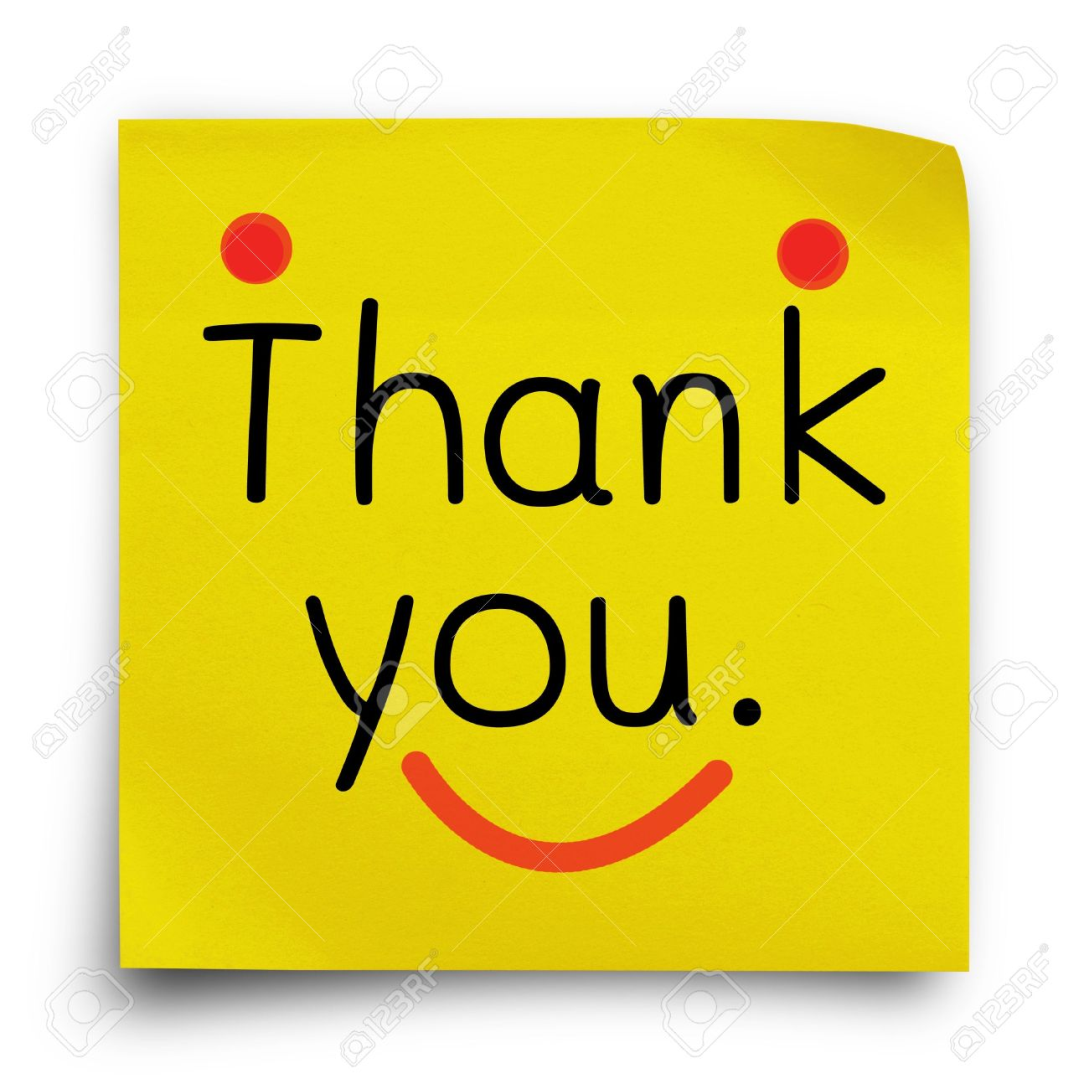 GST: Introduction